Adaptation gros intestin
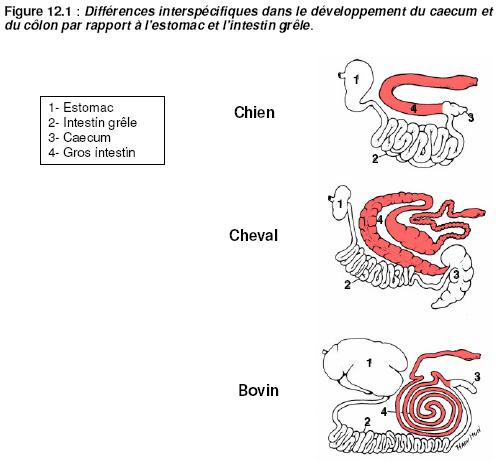 1. Estomac
2.	Intestin grêle
3.  Cæcum
4.  Colon
Les herbivores ont un intestin plus long et un caecum plus développé que les carnivores.
1
Adaptation du tube digestif
Les herbivores ont un intestin plus long et cæcum plus développé que les carnivores :
produits végétaux sont plus difficiles à digérer que la viande.
prolonge la digestion 
↑ surface d’absorption des nutriments
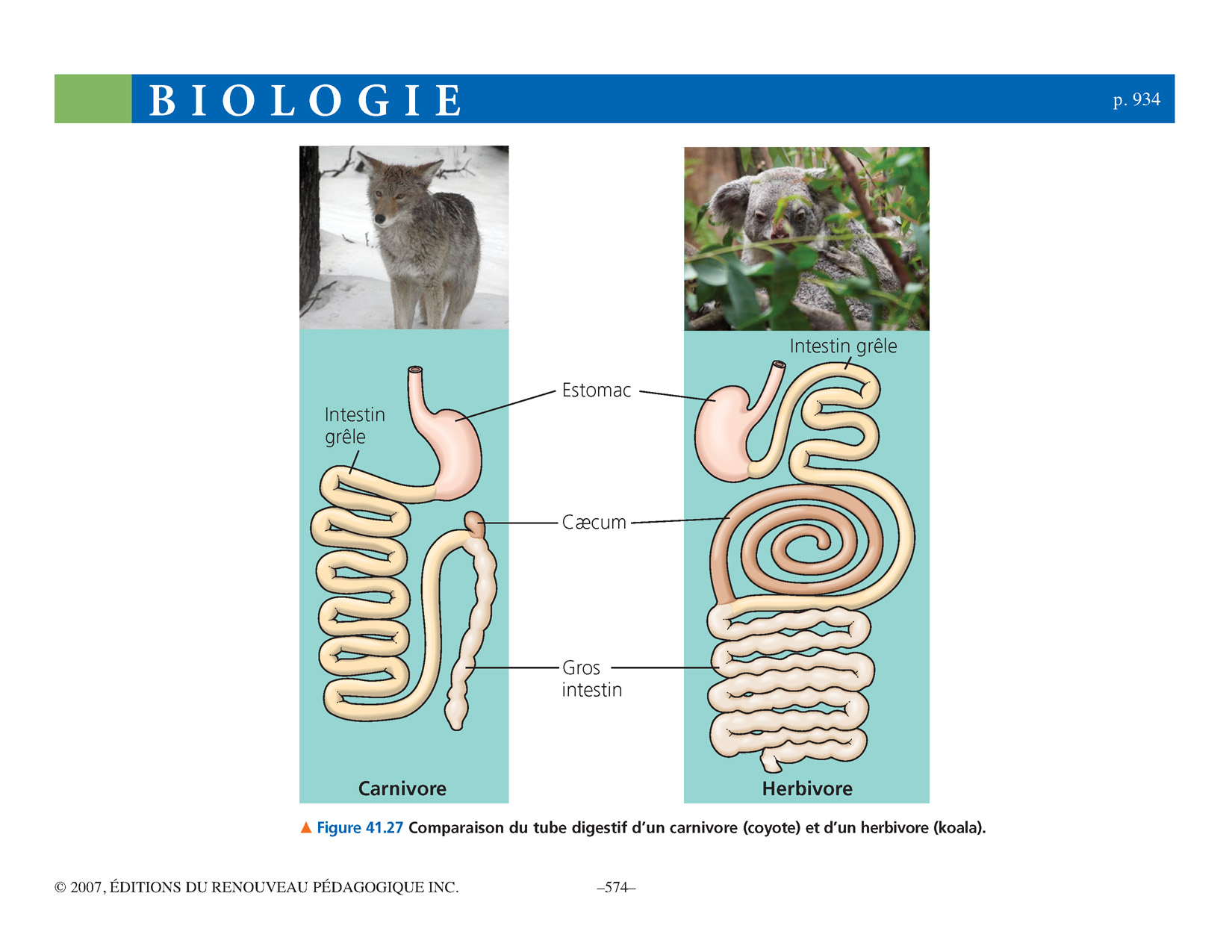 2